Organiser son Moodle !Avec l'OM, c'est droit au TUT(oriels)
Par les COMOODLE ULTRA'200802
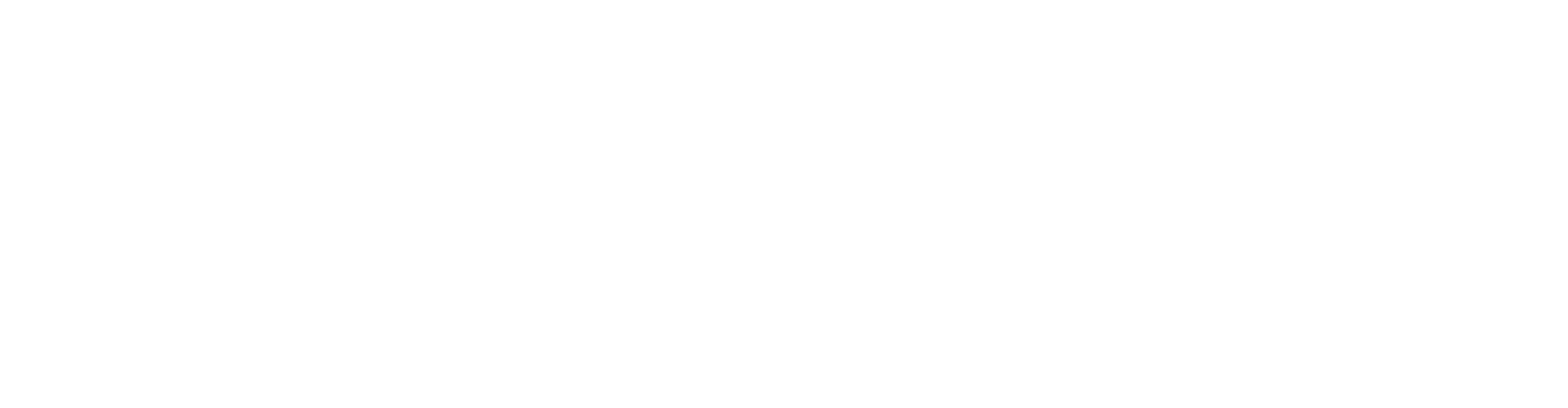 Les COMOODLE ULTRA'200802
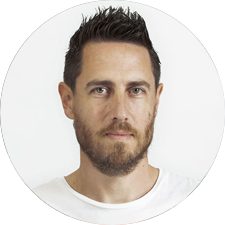 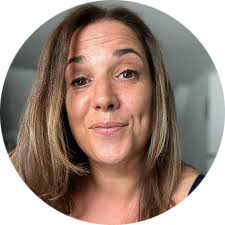 Florence DAMBRINE(optimiste)
Sébastien BERNARD (pas content)
Direction  de la communication
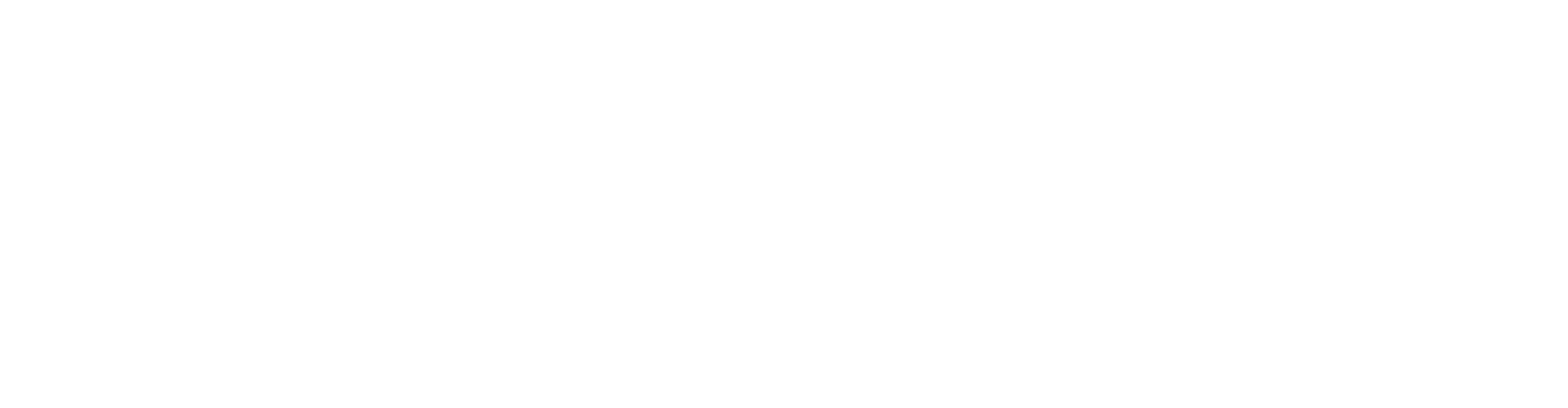 MOODLE > CELENE par chez nous
Soyons clairs, c’est l'application la + utilisée à l'université !
En 2023
l’appli n’a pas la place qu’elle mérite alors qu'elle génère près d’un million de clics chaque mois
> Moodle à l'université
[Speaker Notes: Flo : Moodle : dans toutes les Univ c’est l’outil le plus utilisé. Chez nous moodle c'est régional !
>importance de communiquer dessus
>l’appli n’a pas la place qu’elle mérite alors qu’il y a près d’un million de clics chaque mois, 29k cours, 
Seb : 1 million de clics ?? Oh putainnn, c'est "tapiiiin"
Flo : c'est tarpin que l'on dit seb
Seb : ouais, c'est pareil
Flo : Cela devient une vraie problématique dans les universités.
Il faut trouver comment flécher l’information pour atteindre les 2 cibles : étudiants et enseignants.
Seb : bah simple, tableau blanc, causerie d'avant match et t'explique le système que tu veux mettre en place (en mode 4-4-2 losange) quoi ! Comme ça tu ne crains "deglun"
Flo : c'est degun que l'on dit seb
Seb : ouais c'est pareil]
Moodle >
Fourre-tout pour toute l'université
De simple plateforme pédagogique, elle est utilisée dans tous les sens aujourd'hui (Cloud, stockage documents administratifs, gestion de réunions, d'associations...)
MAIS...
La nomenclature des cours ne correspond pas aux maquettes validées de l'offre de formation
La formation étudiante ne se fait plus correctement selon les composantes
La formations aux outils numériques des enseignants primo-arrivants n’existe plus
La transmission Moodle enseignant/étudiant a disparu
> Maquette diplôme dans Moodle
[Speaker Notes: Flo : Je suis d'accord avec toi :  De simple plateforme pédagogique, elle est utilisée dans tous les sens aujourd'hui (Cloud, stockage documents administratifs, gestion de réunions, d'associations...)

Seb : ouais c'est clair, c'est un vrai "aïoli" ta plateforme
Flo : c'est le oïa que l'on dit seb
Seb : ouais c'est pareil
clic
Seb : 
De toute façon :
La nomenclature des cours ne correspond pas aux maquettes validées de l'offre de formation (clic)
La formation étudiante ne se fait plus correctement selon les composantes (clic)
La formations aux outils numériques des enseignants primo-arrivants n’existe plus (clic)
La transmission Moodle enseignant/étudiant a disparu (clic)
Ils la jouent perso
clic]
Maquette diplôme dans Moodle
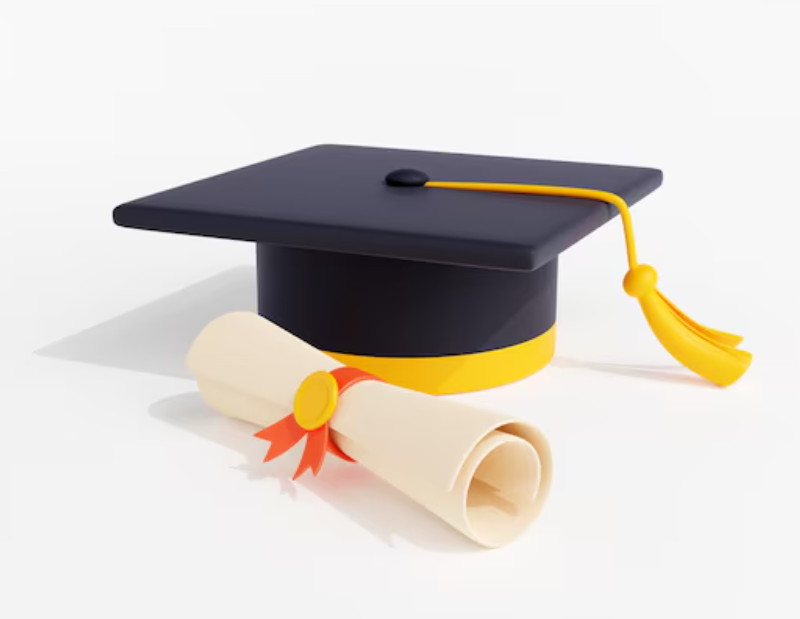 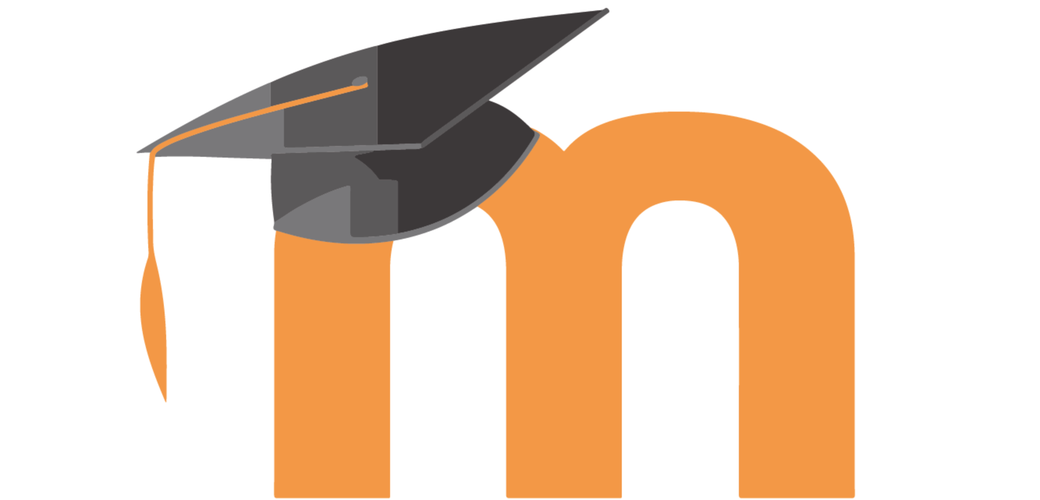 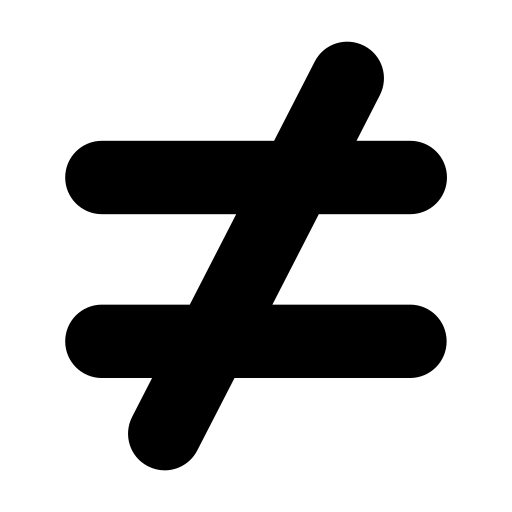 > Quelle solution pour les scolarités ?
[Speaker Notes: clic
Flo : C'est vrai aussi : Les étudiants sont souvent perdus, le nom du cours dans Moodle ne correspond pas à celui mentionné dans la maquette de leur diplôme
Seb : Et ouais les enseignants ont tous les droits - en mode président de club -  c'est ça et les couloirs gauche alors ?????
Seb : c'est quoi la solution pour les scolarités alors ???
clic
Flo : Ecoute on va miser sur les étudiants
clic]
Formation Moodle aux étudiants
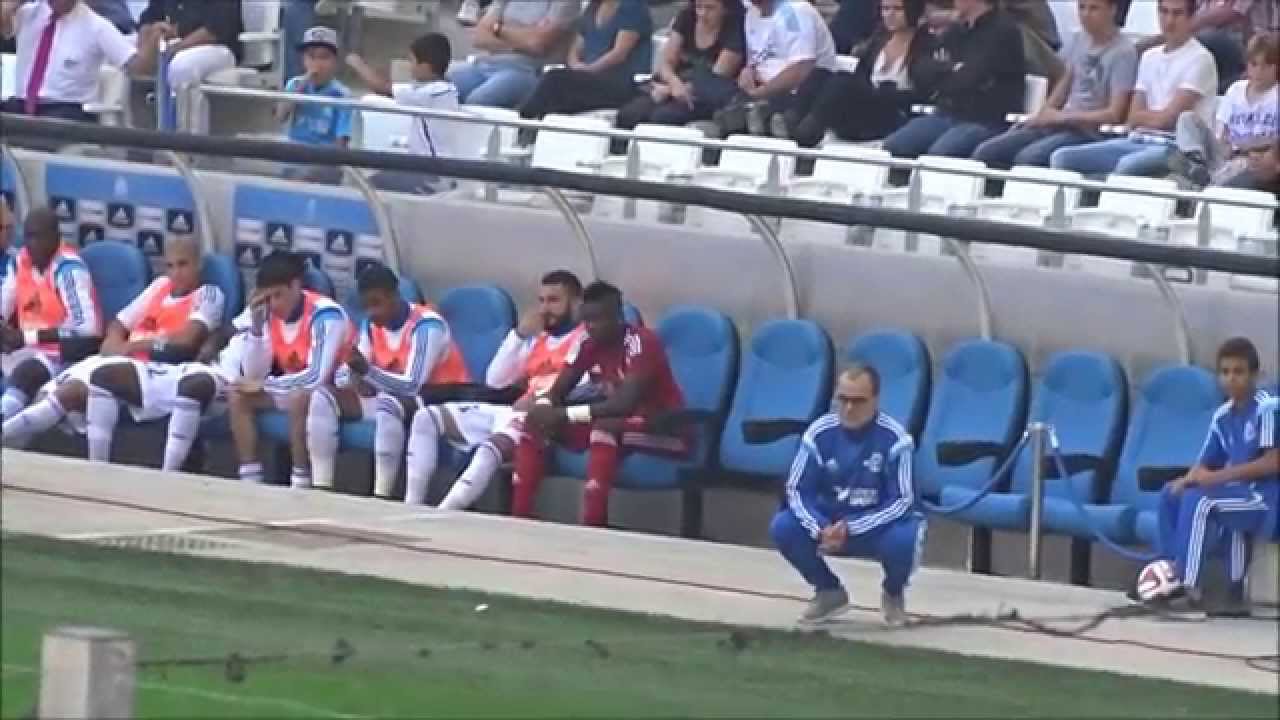 Présentation ENT 30 minutes
ENT et PAS MOODLE !
Étudiants = livrés à eux-mêmes

On part du principe que les étudiants ont un ENT depuis le collège donc qu’ils connaissent l’outil alors que Moodle propose beaucoup plus de services et d’activités.
> Formation Moodle aux enseignants
[Speaker Notes: Flo :  Ils ont une présentation de 30 min sur l’ENT. 
clic
Seb : ENT c'est pas MOODLE !!!! Aucune formation à l’outil Moodle
Flo : Je sais, on part du principe que les étudiants ont un ENT depuis le collège donc qu'ils connaissent l'outil.
Seb : ENT c'est pas MOODLE !!!! C'est un portail d'applications - Moodle c'est la plateforme pédagogique : UNE des multiples applications de l'ENT !!! Cagoule !!!!
Flo : C'est Cagole seb que l'on dit
Seb : ouais c'est pareil !!
clic
Seb : en gros les étudiants, ils sont tous sur le banc de touche , mais banc de touche limite tribunes. 
clic
Flo : Je suis d'accord on laisse pas bébé dans un coin
Seb : bébé c'est celui qui tire les corners ?
Clic
clic
Flo : Mais y'a  aussi la formation Moodle aux enseignants ?
clic]
Formation Moodle aux enseignants
Actuellement ils ne répondent pas aux attentes des étudiants.
mode d’emploi méconnu
Nommage des cours trop aléatoires
accessibilité peu prise en compte alors que la plateforme s'optimise. L’outil est mal exploité.
> Accessibilité numérique de Moodle
[Speaker Notes: Seb : Formation moodle aux enseignants ???
Clic 
Seb : Actuellement ils ne répondent pas aux attentes des étudiants.
Clic
Seb : mode d’emploi méconnu
Clic
Seb: Nommage des cours trop aléatoires
Clic
Seb : et l'accessibilité numérique elle est peu prise en compte alors que la plateforme s'optimise. 
Seb : et après on s'étonne qu'on arrive pas à être champion chaque année !!
clic
Flo : En parlant d'accessibilité numérique
clic]
L'accessibilité numérique de Moodle?
> Un projet transversal de l'établissement
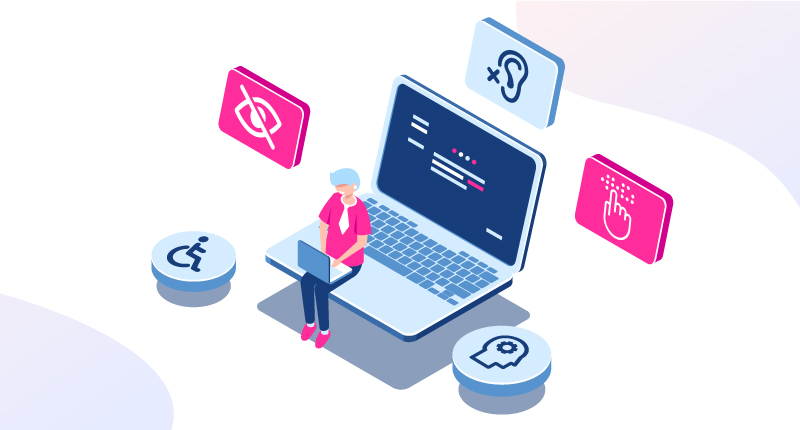 [Speaker Notes: Flo : Le ministère nous demande de vérifier et améliorer l'accessibilité numérique de nos applications vers les nouvelles normes en vigueur.
clic
Seb: Et voilà, c'est le hors-jeu direct !!!!!
clic
Flo : Mais nan, Moodle s'optimise avec les versions, nous avons même poussé le concept
Seb : Ah ouais cacahuète en pleine lucarne là !!!!]
Formation Moodle aux enseignants
La formation doit redevenir obligatoire pour les enseignants : 
comment transmettre son cours aux étudiants ?
comment un étudiant peut se désinscrire d'un cours ?...
> Digital Clean Up Day
[Speaker Notes: Flo : C'qui faut c'est former les enseignants  : je suis d'accord avec toi Seb, donc l'objectif : ce sont les ambassadeurs de  Moodle auprès des étudiants.
clic
Flo : La formation doit redevenir obligatoire pour les enseignants : 
clic
flo :comment transmettre son cours ?
clic
Flo : comment supprimer son cours ? 
Seb : Ouais c'est ça il nous faut des coachs si on veut gagner !! Mais pas des "tonches"
Flo : c'est tanches seb 
Seb : Ouais c'est pareil
Seb : La moitié des cours sont morts
clic
Clic]
Digital Clean Up Day
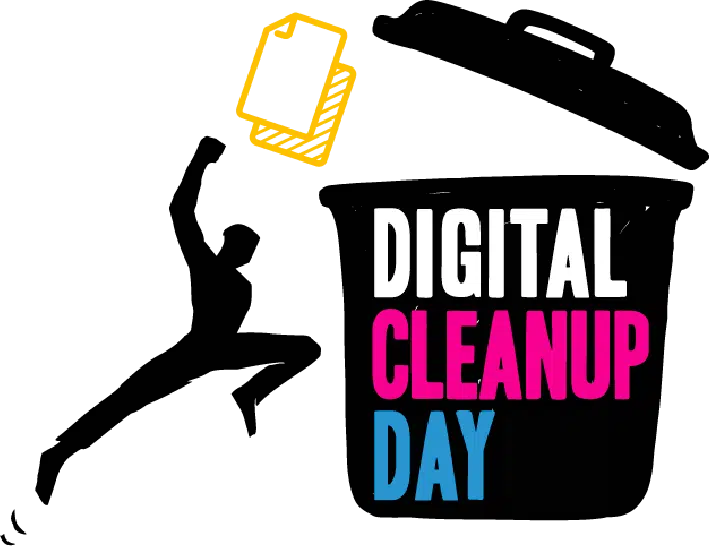 [Speaker Notes: clic
Flo : On organise un Digital Clean Up Day au sein de l’UT 
Chiffres  pour le département d'Indre et Loire dont l'université de Tours, Smartome, la Ville de Tours, la Métropole de Tours :  4 500 Go supprimés
Seb : t'y es pas bestiasse toi ??
clic]
MOODLE > le Clean Up Day que l'on aimerait
Sauvegarde de contenus obsolètes appartenant aux enseignants
> Assistance en ligne
[Speaker Notes: Clic
Seb : Regarde moi ça : j'vais te balancer des p'tits chiffres façon tirs aux buts, 
reste bien sur ta ligne, t'es pas prête à voir ça ma pitchoune :
-> La sauvegarde de contenus obsolètes appartenant aux enseignants : matte moi ça !!!
clic
Flo : bien joué sur ce coup là cacou
Flo : Après on peut miser sur l'assistance en ligne pour faire le tri
clic]
Assistance aux utilisateurs
Des tutoriaux trop variés et trop éparpillés,
une documentation Moodle trop générique ou non traduite,
Un réseau de correspondants surchargés,
L'assistance Moodle véritable poubelle de l'université
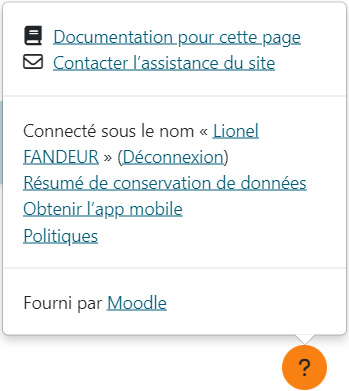 [Speaker Notes: Seb : l'assistance en ligne ??? Non mais nos coachs chez nous, ils le trouvent pas, sont pas bien formés et donc savent pas bien l'utiliser !!!
-> Regarde pour eux, le positionnement des tutos il est pas bon : en gros tes défenseurs ils sont positionnés en attaque et tes attaquants ils sont sur le banc à couper les oranges !!
Et après tu t'étonnes que ça "pègre"
Flo : c'est pégue que l'on dit seb
Seb : Ouais c'est pareil
De toute façon 
clic
Seb : les tutoriaux trop variés et trop éparpillés,
Clic 
Seb : La documentation Moodle trop générique ou non traduite,
clic
Seb : Un réseau de correspondants il est surchargés,
Flo @assistance Celene 
clic
Seb : l'assistance Moodle c'est une véritable poubelle de l'univ :
Seb:  il y a à boire et à manger l’idéal pour choper des crampes, tiens, parles en à notre community manager la pauvre, peuchère, elle se prend des balles perdues façon cacahuètes pralines pleine lucarne …]
Travail collectif au sein de l’UT : DSI, DPNM & COMM
Prise de conscience au niveau de l’établissement = création d’un GT sur l’accessibilité numérique.
il faut remettre au cœur du jeu la formation de tous les utilisateurs. 
La communication sur Moodle est aussi primordiale pour diminuer la fracture au numérique et mettant l’accent sur l’accessibilité et les évolutions techniques facilitatrices = priorité nationale (avant d'aller voter dimanche bien sûr !!!)
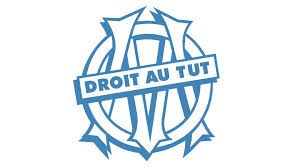 > DROIT AU TUT!
[Speaker Notes: clic
Flo : prise de conscience au niveau de l'établissement : création d'un GT sur l'accessibilité numérique
clic
Flo : faut remettre au cœur du jeu la formation de TOUS les utilisateurs !!
SEB : Bah voilà, C'est ça, on laisse personne sur la touche. On travaille le bloc médian !!! Tous ensemble et au même rythme !!! Il faut communiquer !!!
clic
Flo : La communication sur Moodle est aussi primordiale pour diminuer la fracture au numérique et mettant l’accent sur l’accessibilité et les évolutions techniques facilitatrices = priorité nationale (avant d'aller voter dimanche)]
Mercato estival
Les COMOODLE ULTRA'200802
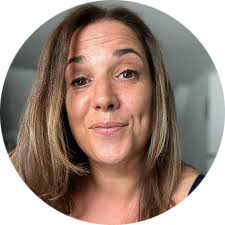 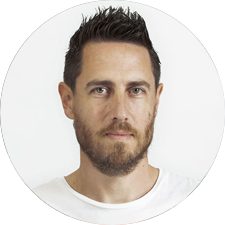 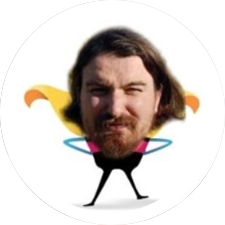 Lionel FANDEUR
Florence DAMBRINE
Sébastien BERNARD
dit Jean-Pierre Parpaing
Direction  de la production numérique et multimédia
Création d'un 4-4-2
Pour bien les contre-attaquer...
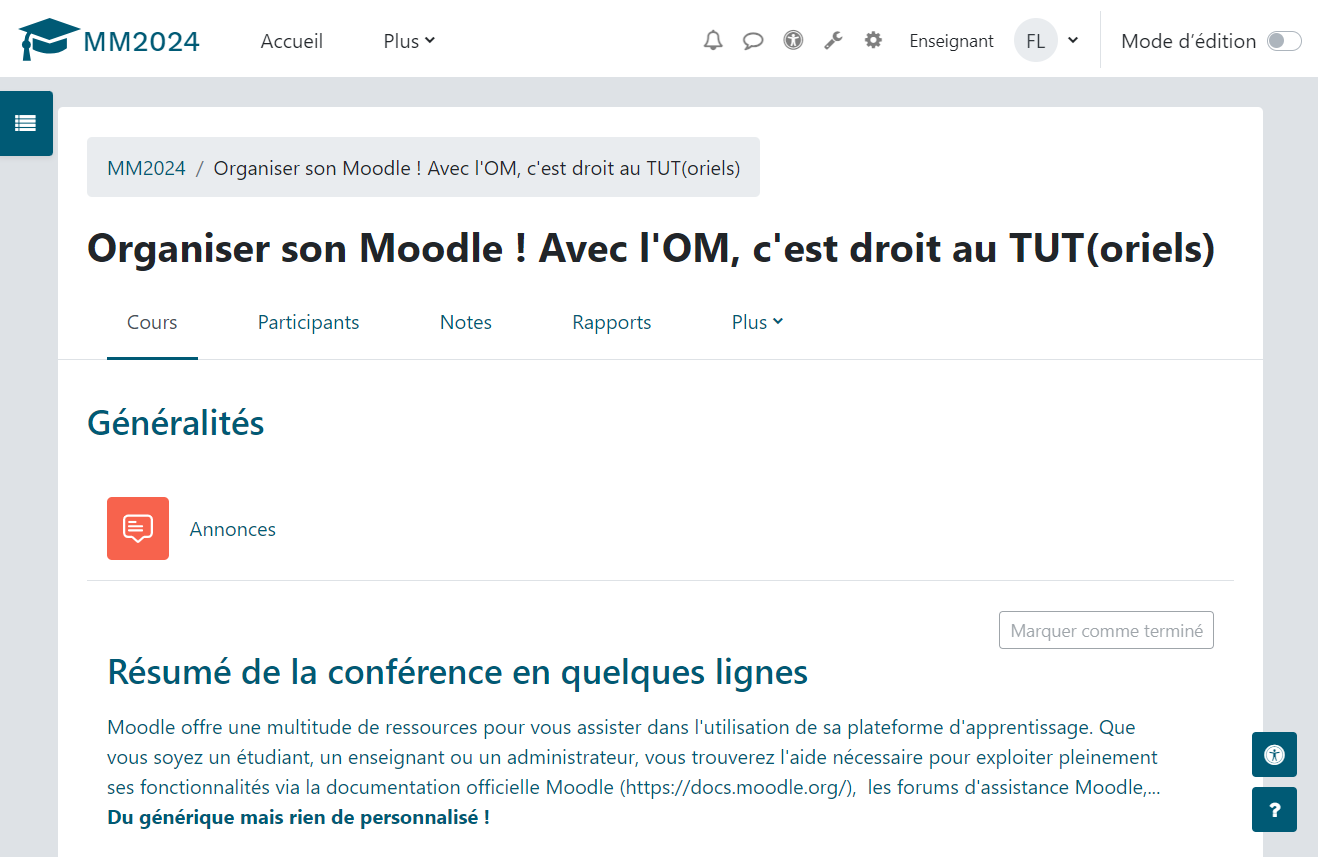 Gestion de l'arborescence par le correspondant de composante
Nom du cours
Affichage carnet de notes
Suivi d'achèvement d'activité
Nouveau Rôle "Enseignant" avec filtrage des permissions
Aucun accès au paramétrage du cours
[Speaker Notes: Option accessibilité en one page
Aide en ligne, documentation propre à l’UT reprenant les questions les + récurrentes aussi bien des enseignants que des étudiants
Aide aux utilisateurs = bouton en bas à créer vers nos propres tutoriels, cela permettra d’arrêter l’adresse mail assistance. Si besoin un lien vers un ticketing sera créé.

Piste d’amélioration : notre moodle est régional donc nous pourrions avoir des tutoriels régionaux.]
Création d'un 4-4-2
Pour bien les contre-attaquer...
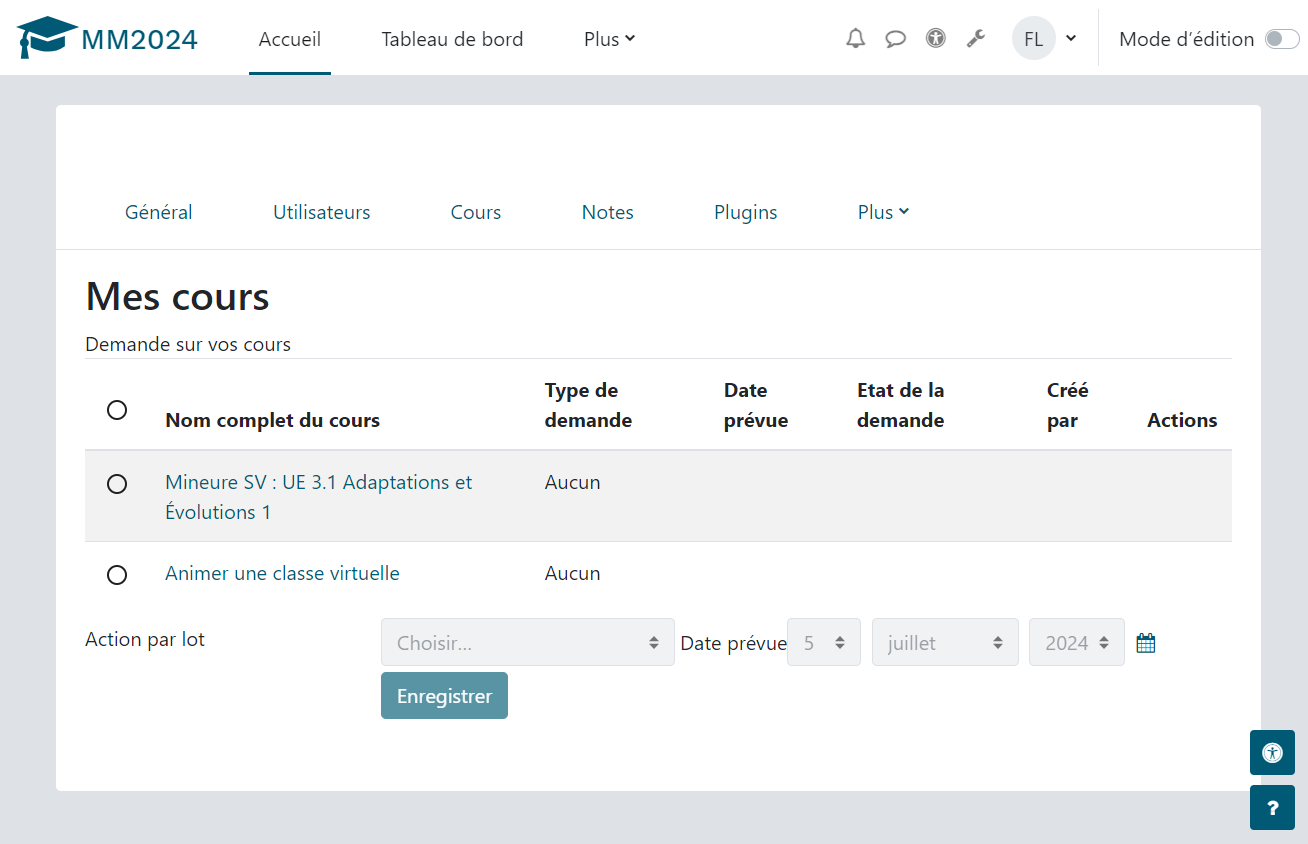 Demande de réinitialisation, suppression d'un cours dans le profil utilisateur
Profil > Ma gestion de cours
Création d'un 4-4-2
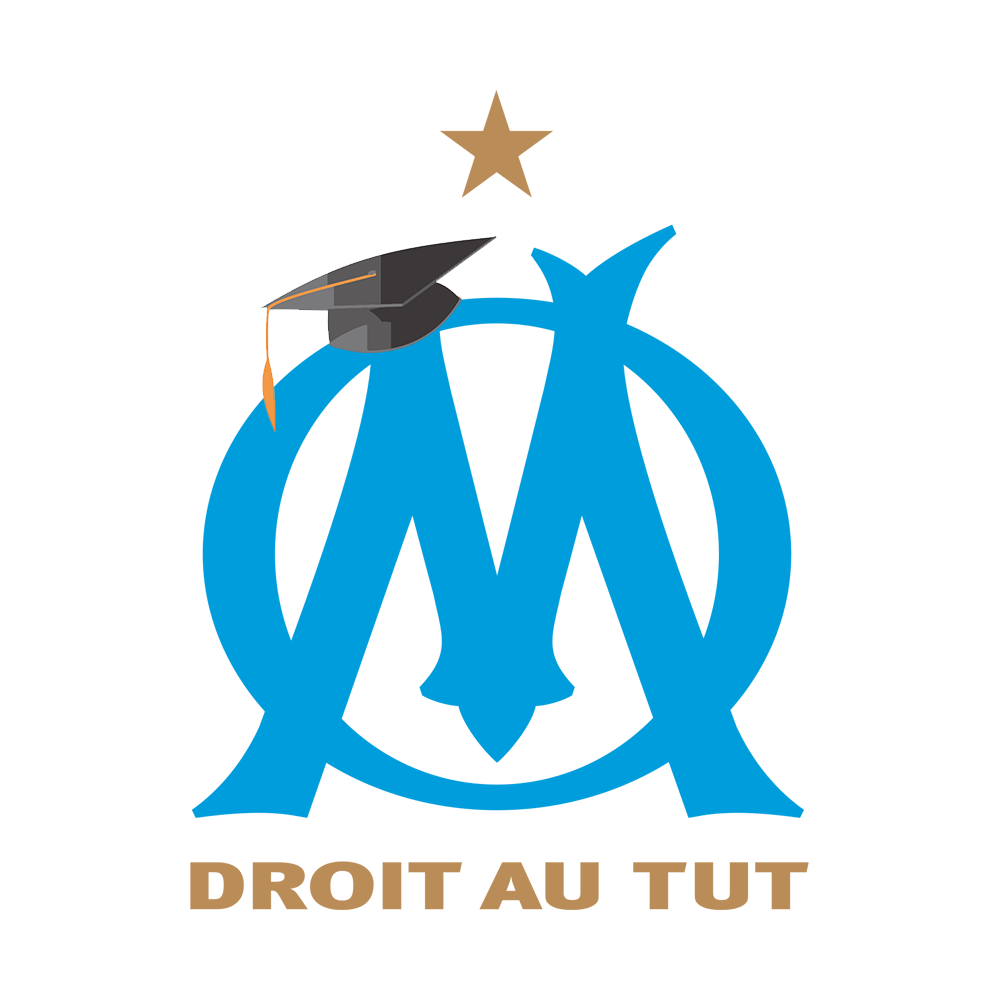 Pour bien les contre-attaquer...
L'accessibilité numérique plus proche de l'utilisateur
Le référentiel général d’amélioration de l’accessibilité - RGAA 4 validé
Lien démo
Création d'un 4-4-2
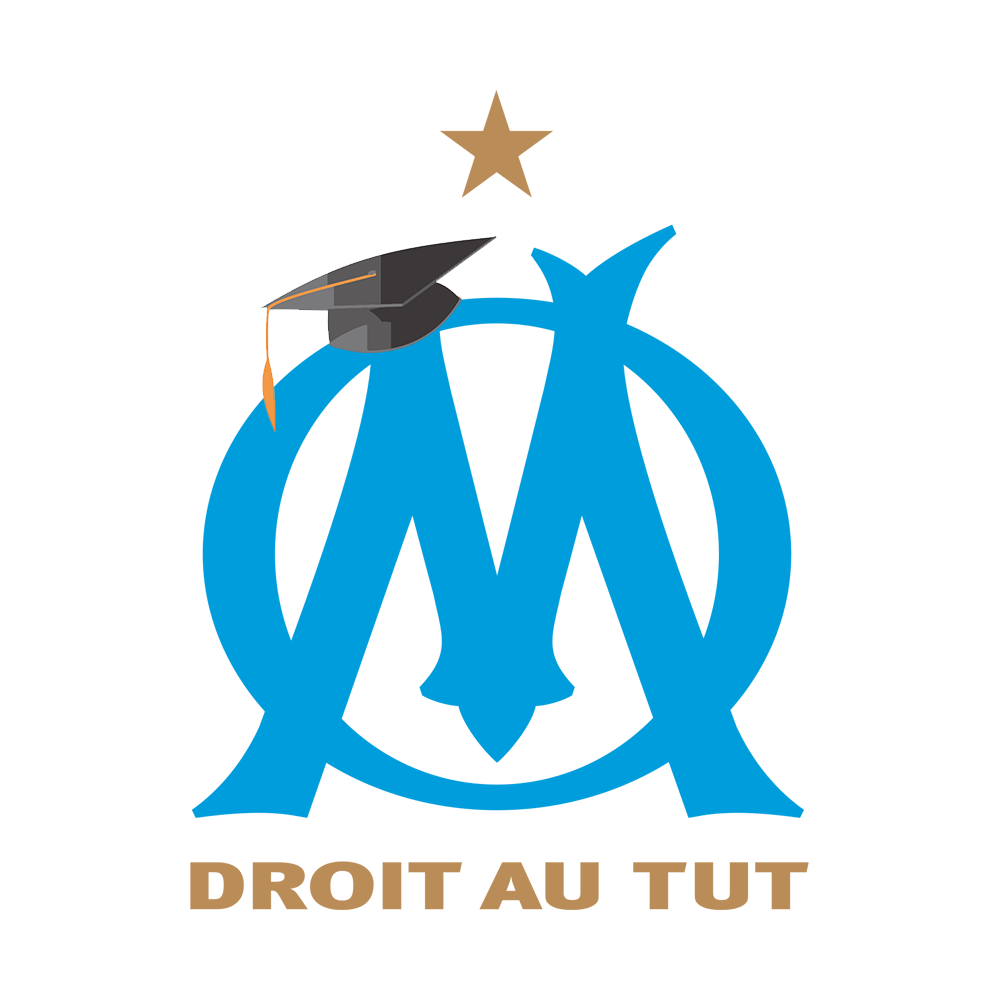 Pour bien les contre-attaquer...
L'aide en ligne personnalisée
Les plus grandes questions utilisateurs
L'aide Moodle revisitée
L'assistance Moodle s'offre une nouvelle vie
Lien démo
Newsletters
https://webmail-zimbra.univ-tours.fr/
Newsletters étudiante & personnel

Sujets abordés :
(Dés)inscription à des cours et amélioration de l’inscription
Ré-organisation des diplômes
Intégration d’un bouton « Rechercher un cours »
Aide tutorielle = aide en ligne personnalisée. Tout est au bon endroit pour l’utilisateur!
[Speaker Notes: Newsletters à destination des étudiants et des personnels.
 = garantie de l’importance et de la considération de Moodle à l’UT via la diffusion de sujets récurrents.
Sujets abordés :
(Dés)inscription à des cours et amélioration de l’inscription
Ré-organisation des diplômes
Intégration d’un bouton « Rechercher un cours »
Aide tutorielle = aide en ligne personnalisée. Tout est au bon endroit pour l’utilisateur!]
AVEC L'OM, C'EST DROIT AU TUT
Les COMOODLE ULTRA'200802
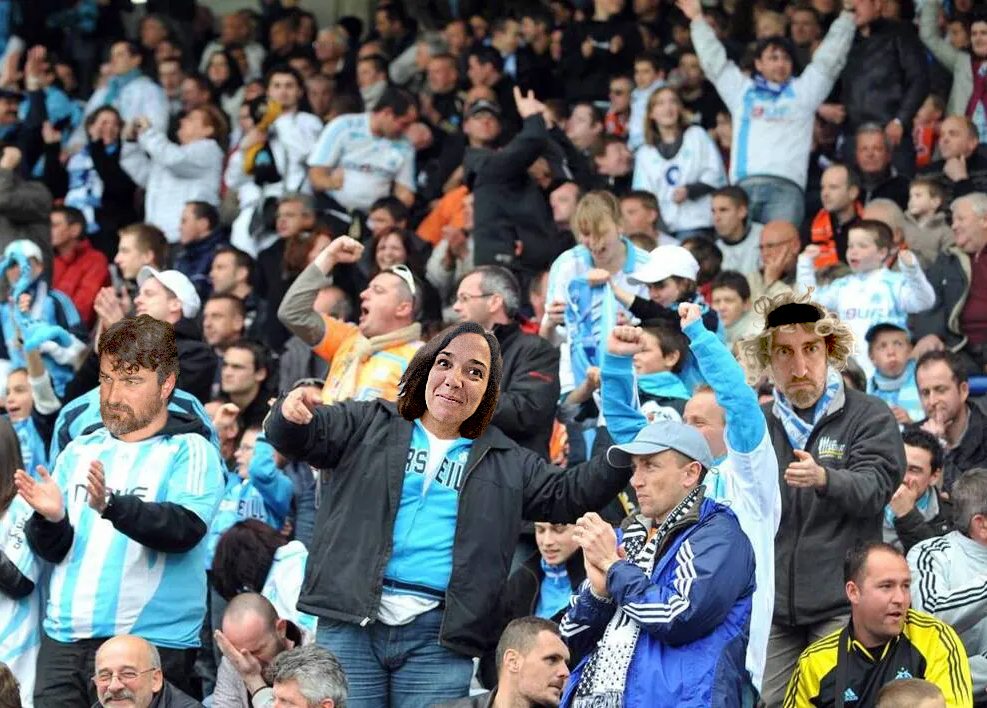 [Speaker Notes: Option accessibilité en one page
Aide en ligne, documentation propre à l’UT reprenant les questions les + récurrentes aussi bien des enseignants que des étudiants
Aide aux utilisateurs = bouton en bas à créer vers nos propres tutoriels, cela permettra d’arrêter l’adresse mail assistance. Si besoin un lien vers un ticketing sera créé.

Piste d’amélioration : notre moodle est régional donc nous pourrions avoir des tutoriels régionaux.]
sebastien.bernard@univ-tours.fr
florence.dambrine@univ-tours.fr
lionel.fandeur@univ-tours.fr
univ-tours.fr